Županijska smotra LiDraNo 2015.
OŠ VLADIMIRA NAZORA PRIBISLAVEC
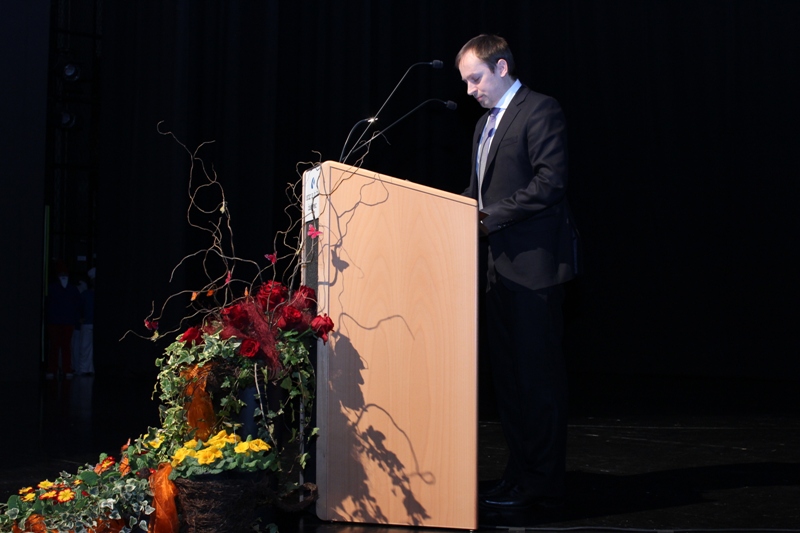 RAVNATELJ OŠ VLADIMIRA NAZORA PRIBISLAVEC - BRUNO MATOTEK
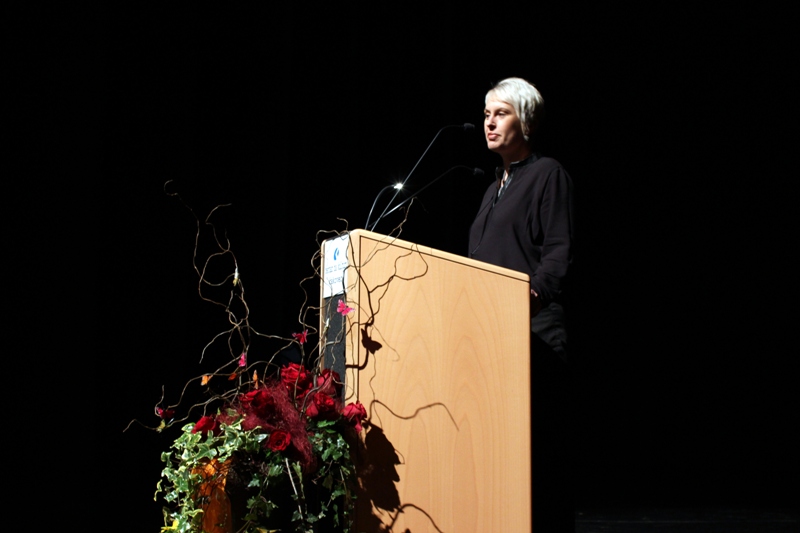 ZAMJENICA ŽUPANA SANDRA HERMAN
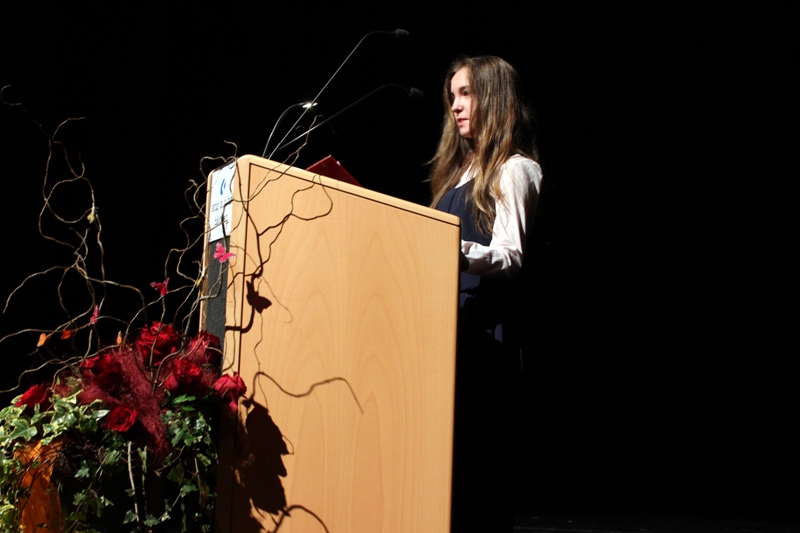 VODITELJICA PROGRAMA MIRNA TOMLJANOVIĆ - OŠ VLADIMIRA NAZORA PRIBISLAVEC
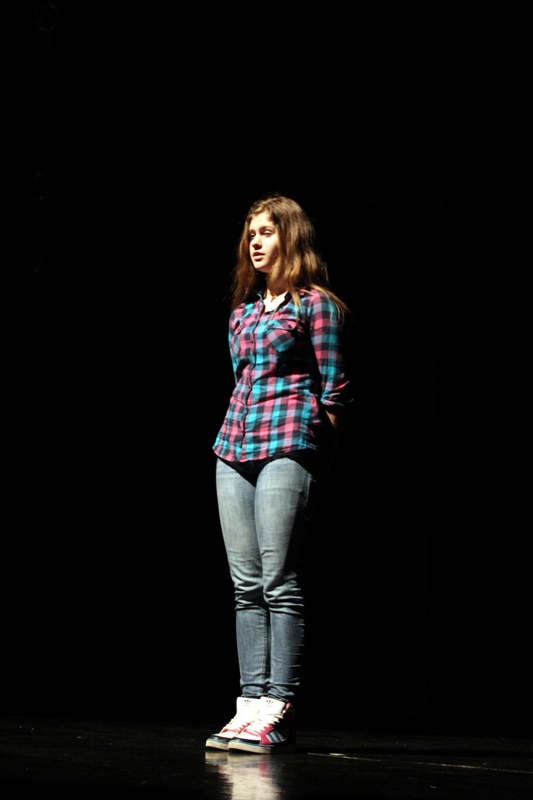 BUŠ JOJ MUŽ - VINKA HOLJEVAC – 8.R. - OŠ PODTUREN
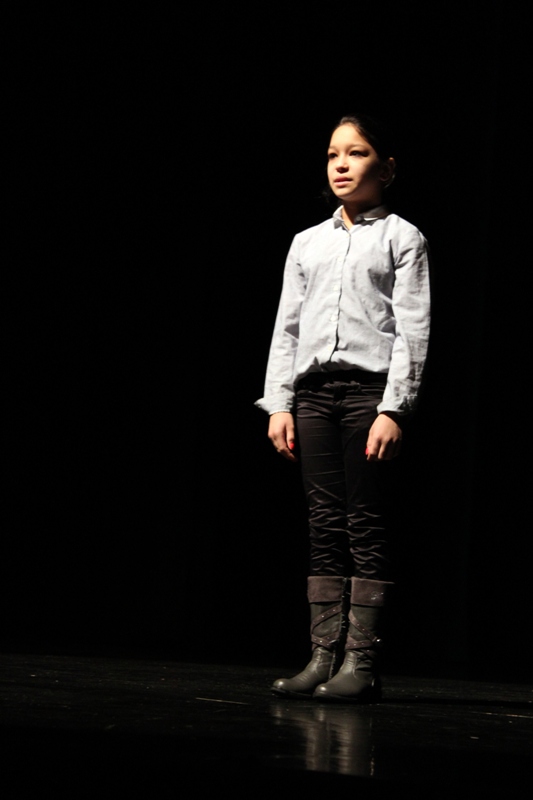 CUJZEK - SEVERINA LAJTMAN 5.R. - OŠ MALA SUBOTICA
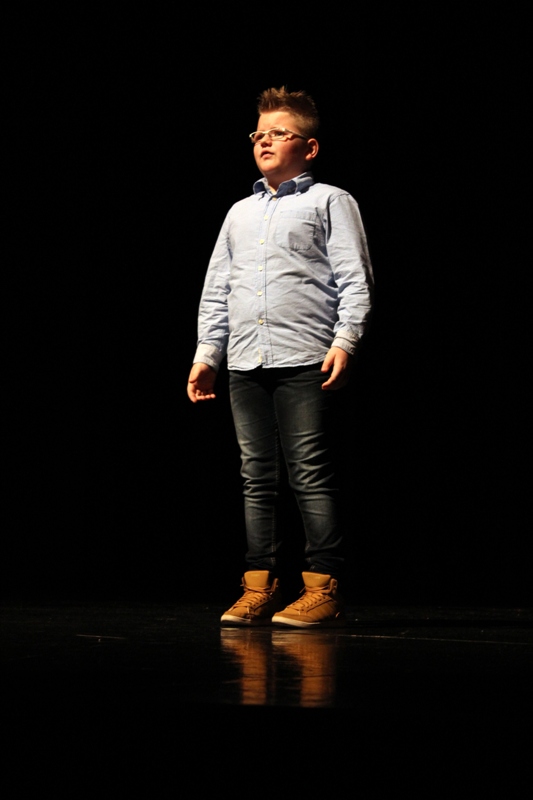 DAVID HRANJEC 3.R. - JEZIK ZA ZUBE - OŠ HODOŠAN
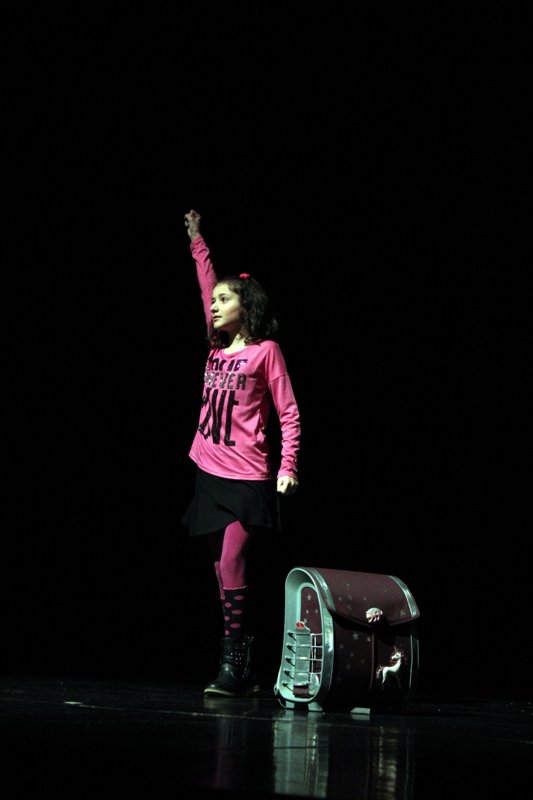 ĐAKINJA PRVAKINJA - RUDY NOVAK 4.R. - OŠ PETAR ZRINSKI ŠENKOVEC
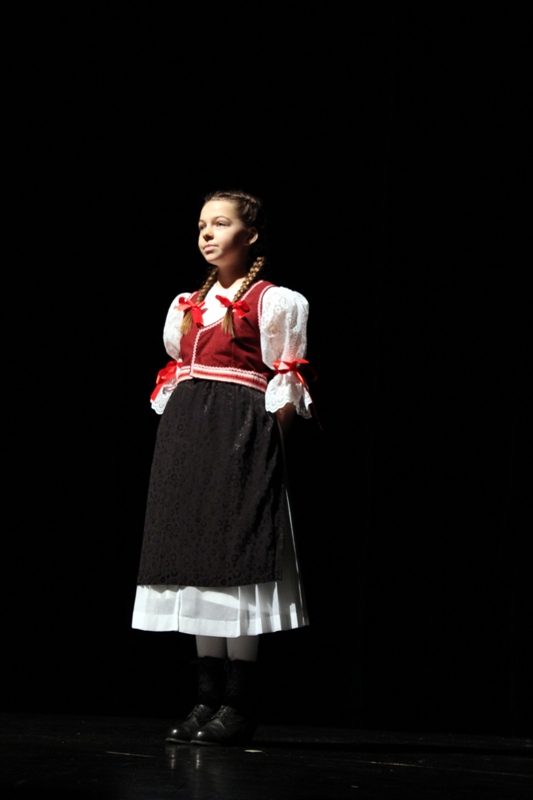 IDI REČI JAPI ZBOGOM - EMA ROŠANIĆ 6.R. - OŠ MALA SUBOTICA
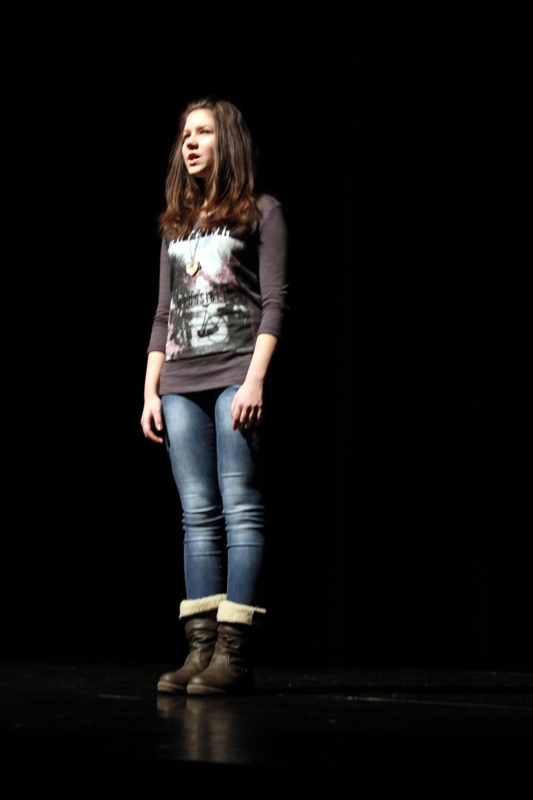 KATJA ZASPAN 7.R. - OŠ NEDELIŠĆE
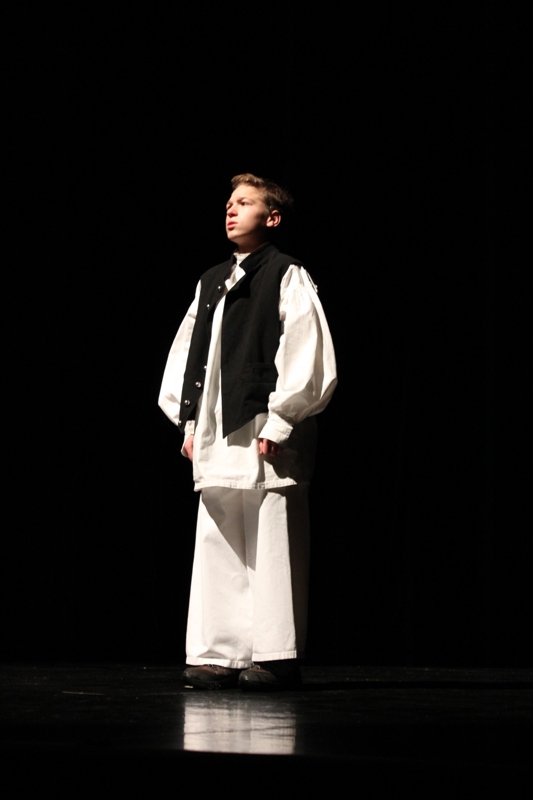 KLOPOTEC - BOŽIDAR FARKAŠ 8.R. - OŠ OREHOVICA
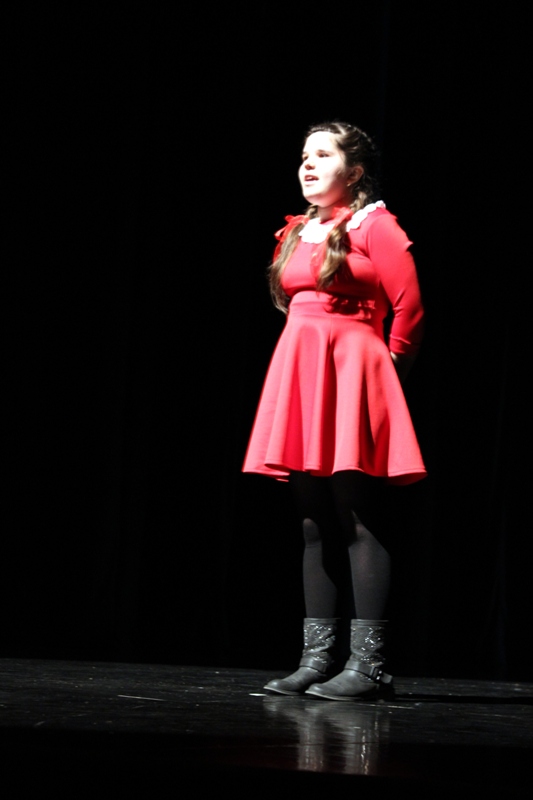 KMIČNI KOČEK - TARA POSAVEC – 7.R. - OŠ KOTORIBA
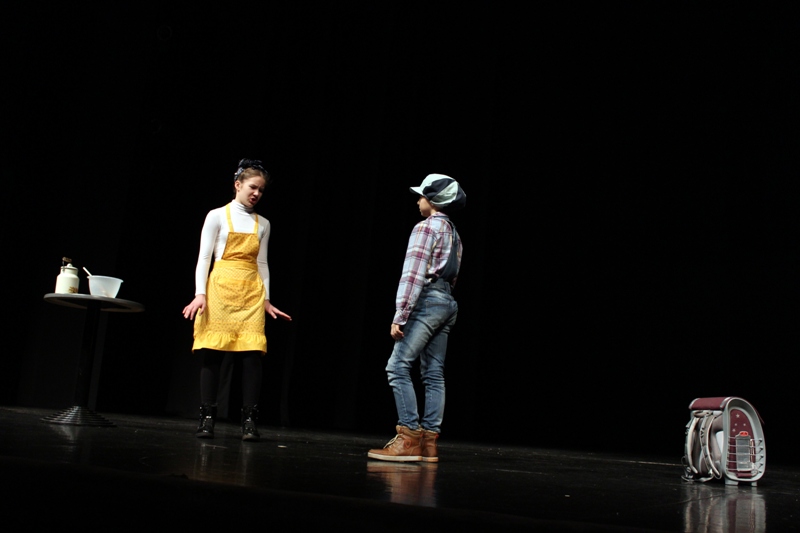 MAMIČINA JEDINICA - 0Š PETAR ZRINSKI ŠENKOVEC - DRAMSKO SCENSKA IGRA 4.R.
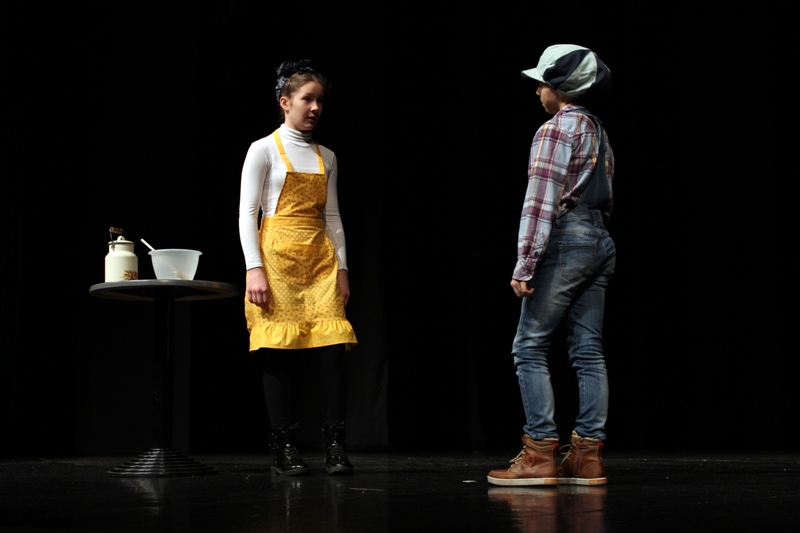 MAMIČINA JEDINICA - OŠ PETAR ZRINSKI ŠENKOVEC
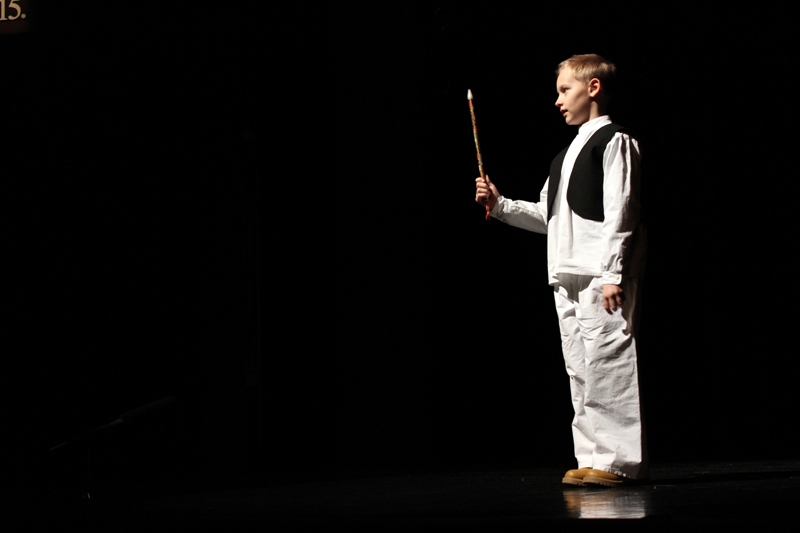 MAURO JANUŠIĆ - OLOVKA - OŠ PETAR ZRINSKI ŠENKOVEC 2.R.
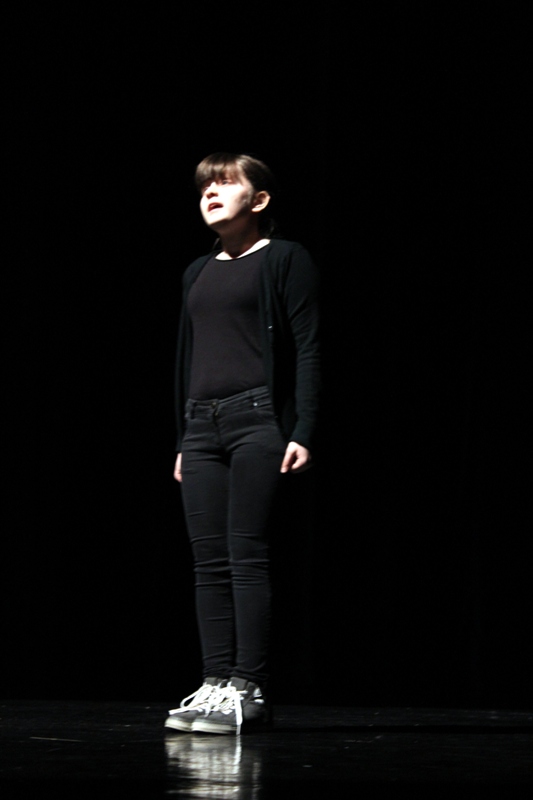 MRAZOVE TKALJE - AZRA RUŽIĆ 7R OŠ BELICA
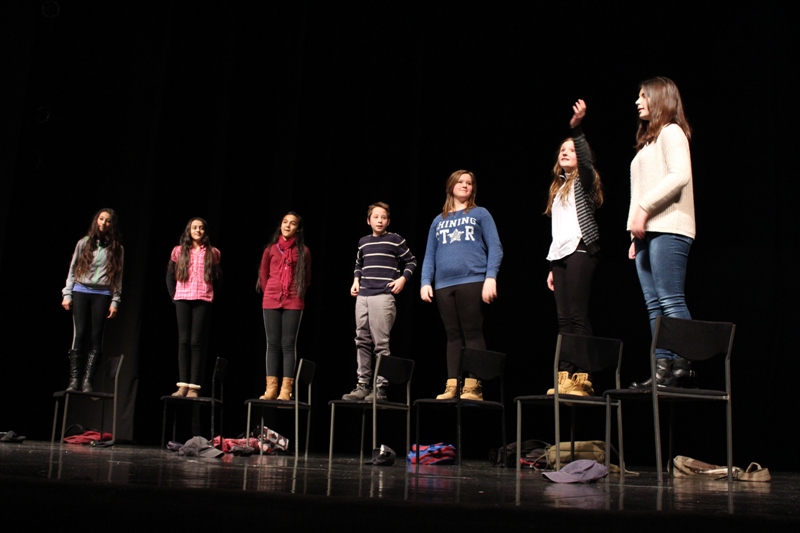 NAŠA UČITELJICA JE...ŽELJKA RABUZIN I DRAMSKA DRUŽINA OŠ PETRIJANEC - OŠ MACINEC UČENICI 7.R.
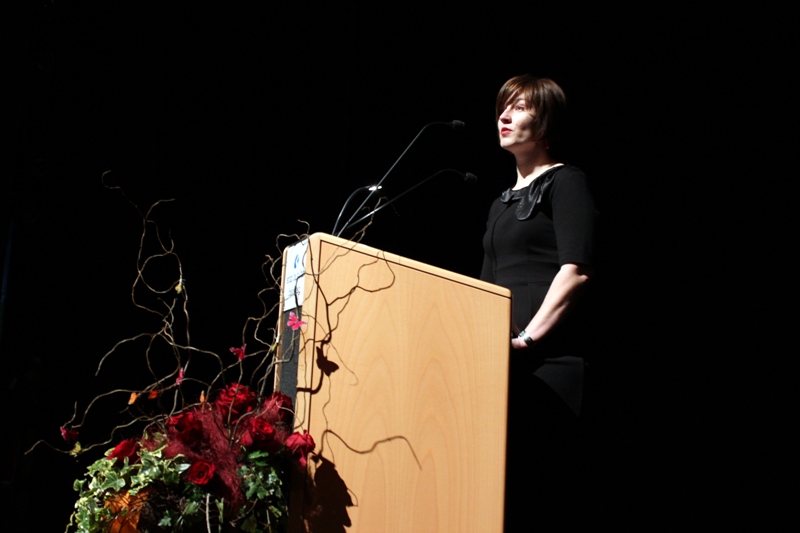 PREDSJEDNICA ZA ORGANIZACIJU ŽELJKA PINTARIĆ
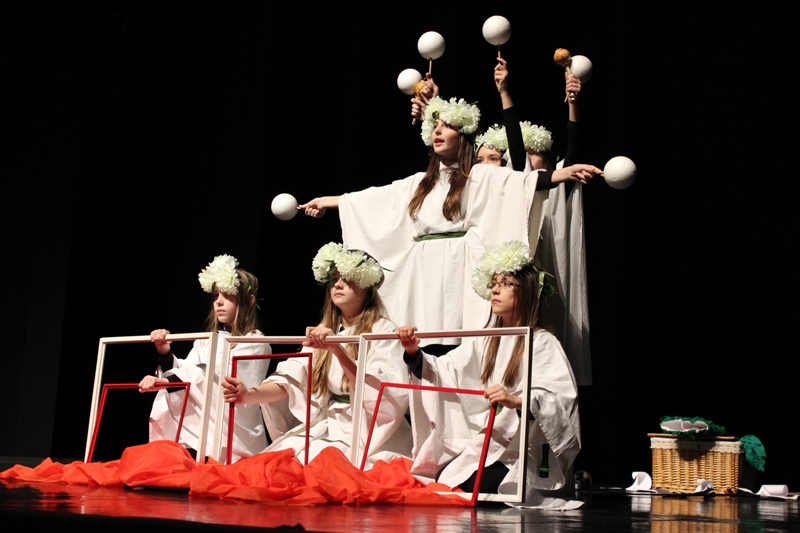 RAD DRUŽINE - ZELENI JURAJ - OŠ IVAN GORAN KOVAČIĆ – SV. JURAJ NA BREGU LUTKARSKA PREDSTAVA UČENIKA 5. - 7.R.
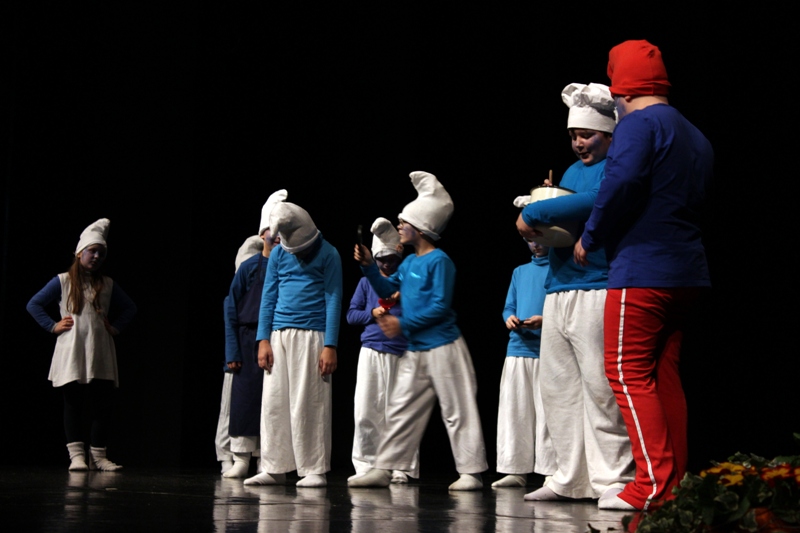 STANETINSKI  ŠTRUMPFI - OŠ ŠTRIGOVA PODRUČNA ŠKOLA STANETINEC - DRAMSKO SCENSKA IGRA 1. – 4.R.
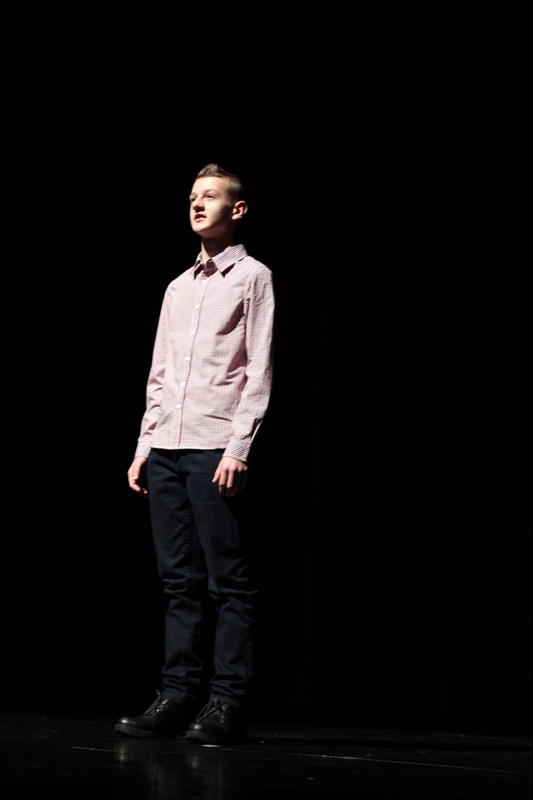 STRIC - VUJC - STJEPAN PETKOVIĆ 7.R. - OŠ IVANOVEC
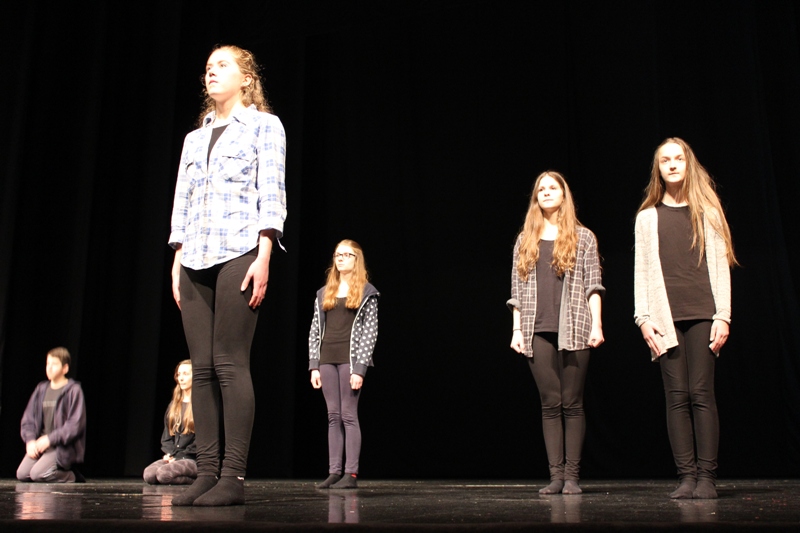 ZA DJECU, IGRA NA SCENI - DRAMSKO-SCENSKA IGRA – 6. – 8.R. - OŠ IVAN GORAN KOVAČIĆ SV. JURAJ NA BREGU